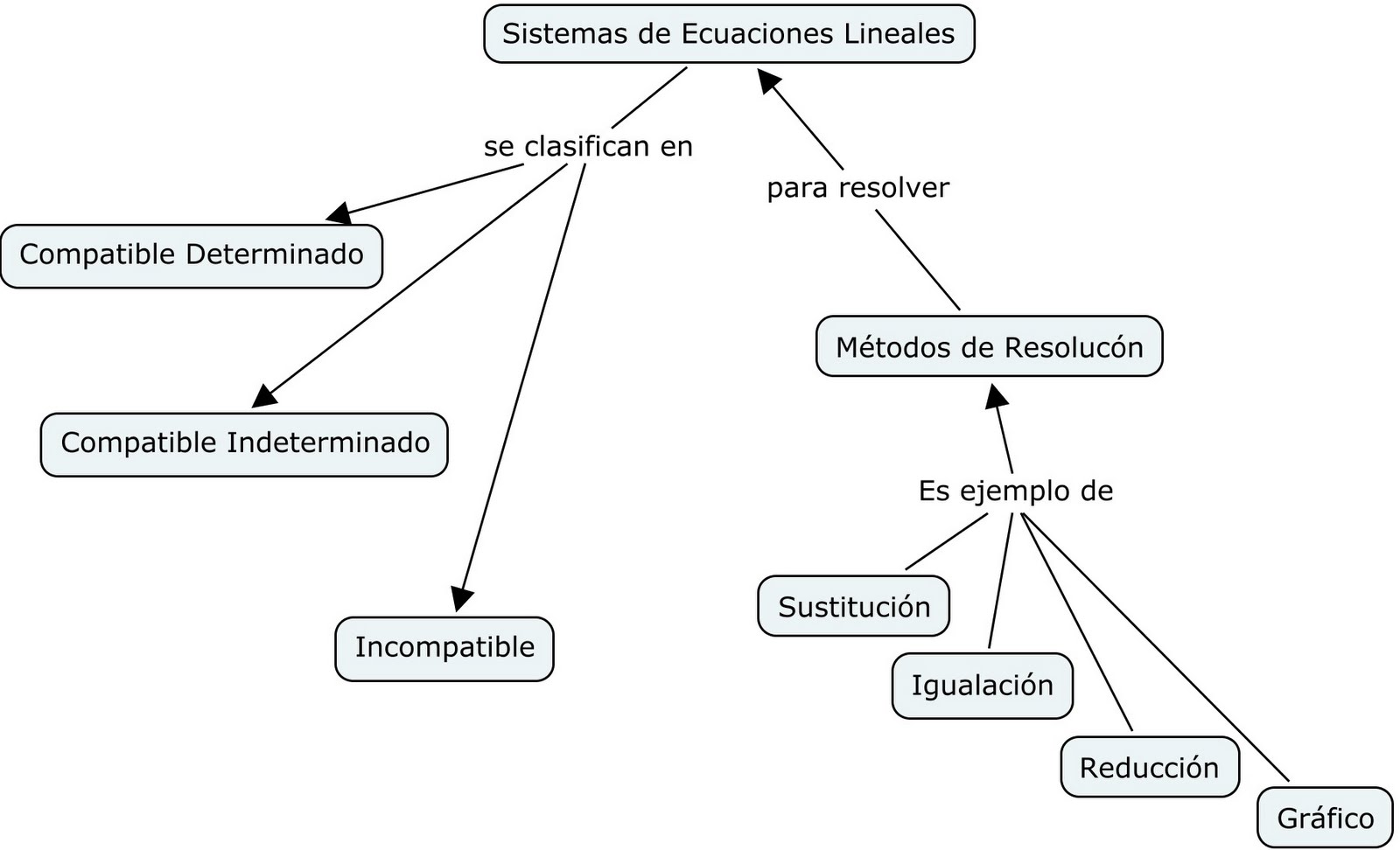 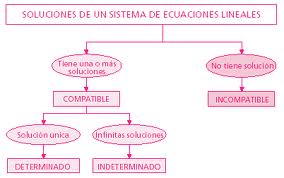 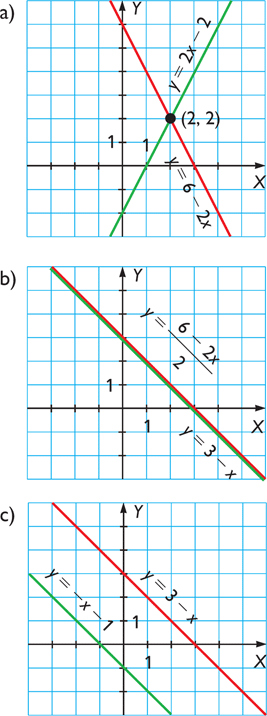 Una solución

Múltiples soluciones

Ninguna solución
SISTEMA DE ECUACIONES LINEALES
Método gráfico
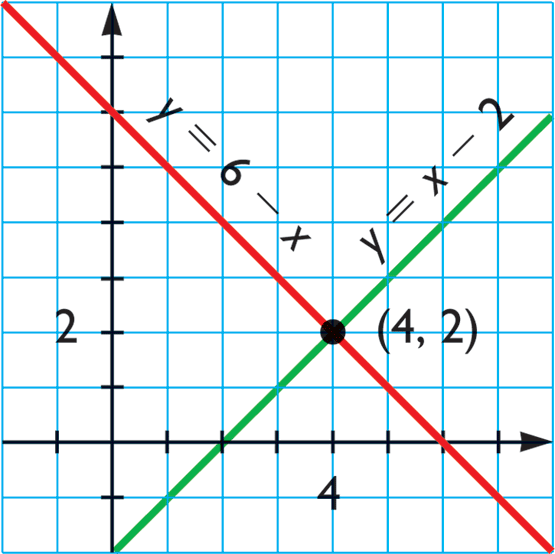 Método Sustitución
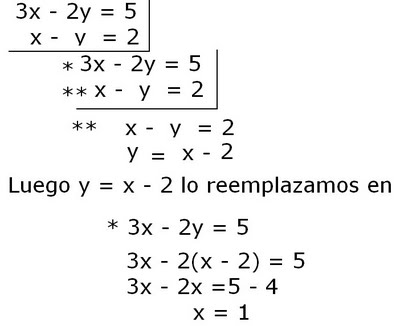 Y = 1 - 2 = 1

Solución: ( 1 , 1 )
MÉTODO DE IGUALACIÓN
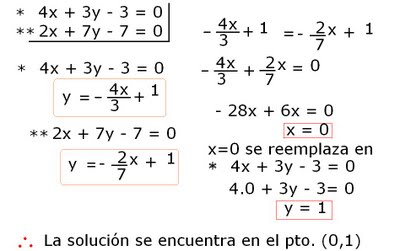 MÉTODO REDUCCIÓN
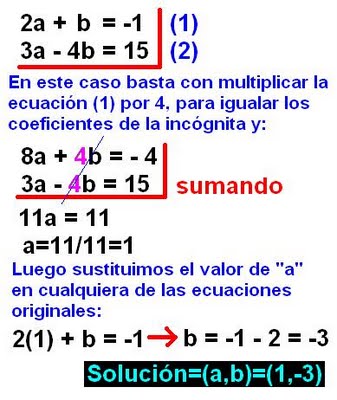 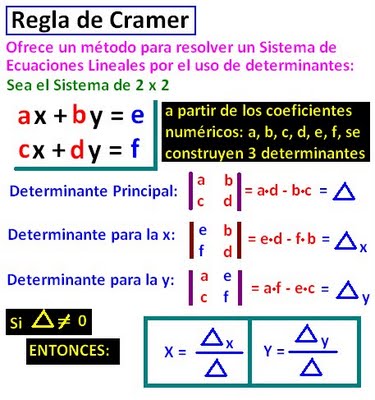 MÉTODO DETERMINANTES O CRAMER
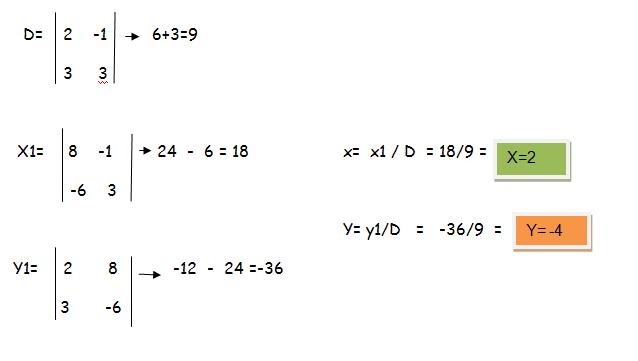 APLICACIONES
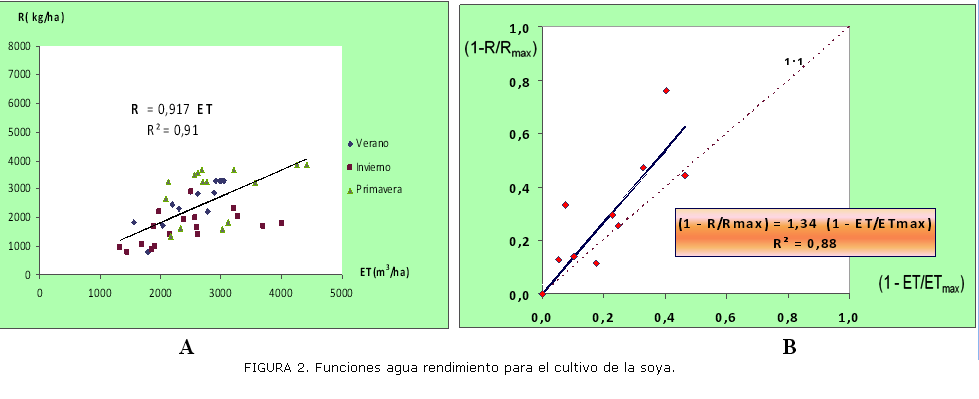 APLICACIONES
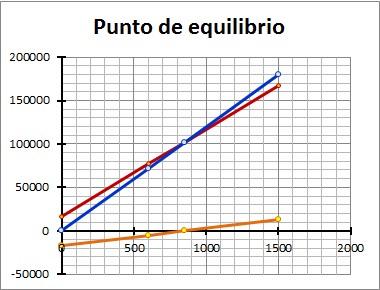 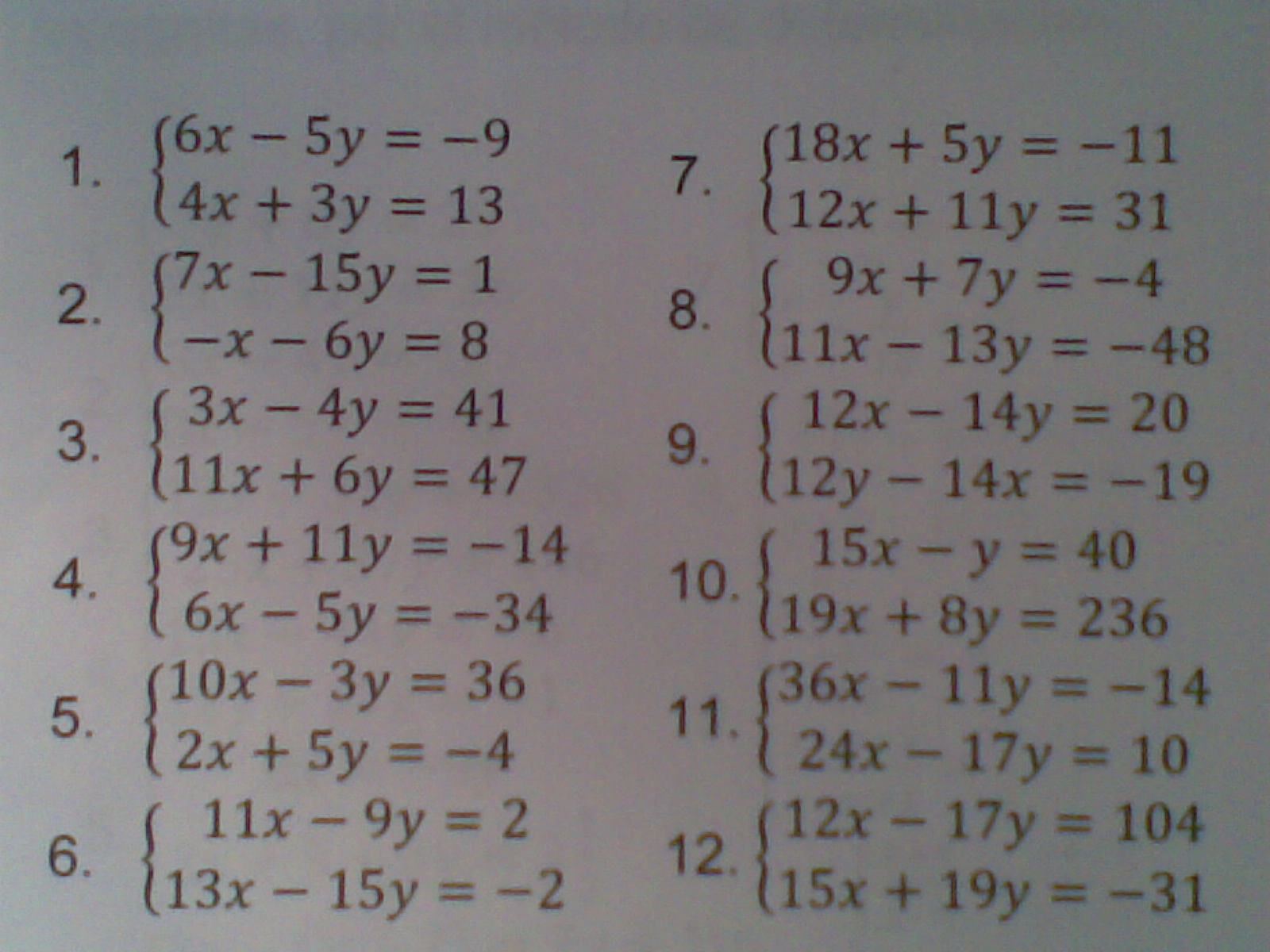 Producto donde intervengan todos los métodos para solucionar Sistema de Ecuaciones Lineales
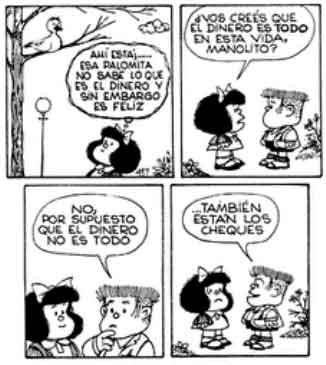